সবাইকে
স্বাগত
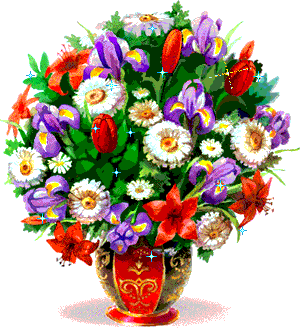 পরিচিতি
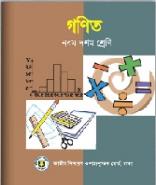 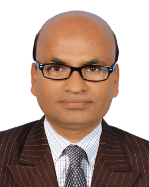 মোহাম্মদ আব্দুল মজিদ মিঞা
সহকারি শিক্ষক গণিত
কামাল বাজার ফাজিল মাদরাসা
শ্রেণি –  নবম-দশম
বিশ্বনাথ , সিলেট ।
বিষয়   – গণিত
Mobile-01720565252
অধ্যায় – অষ্টম
E-mail:- mazidmiyan31@gmail.com
শিক্ষার্থীবৃন্দ, দৃশ্যটি লক্ষ কর এবং বল, কী দেখছো?
600
একটি বৃত্তের দুইটি স্পর্শকের অন্তর্ভুক্ত কোন 600।
আজকের আলোচ্য বিষয়- 
একটি বৃত্তের এমন দুইটি স্পর্শক আঁকতে হব যেন তাদের অন্তর্ভুক্ত কোণ 600 হয় ।
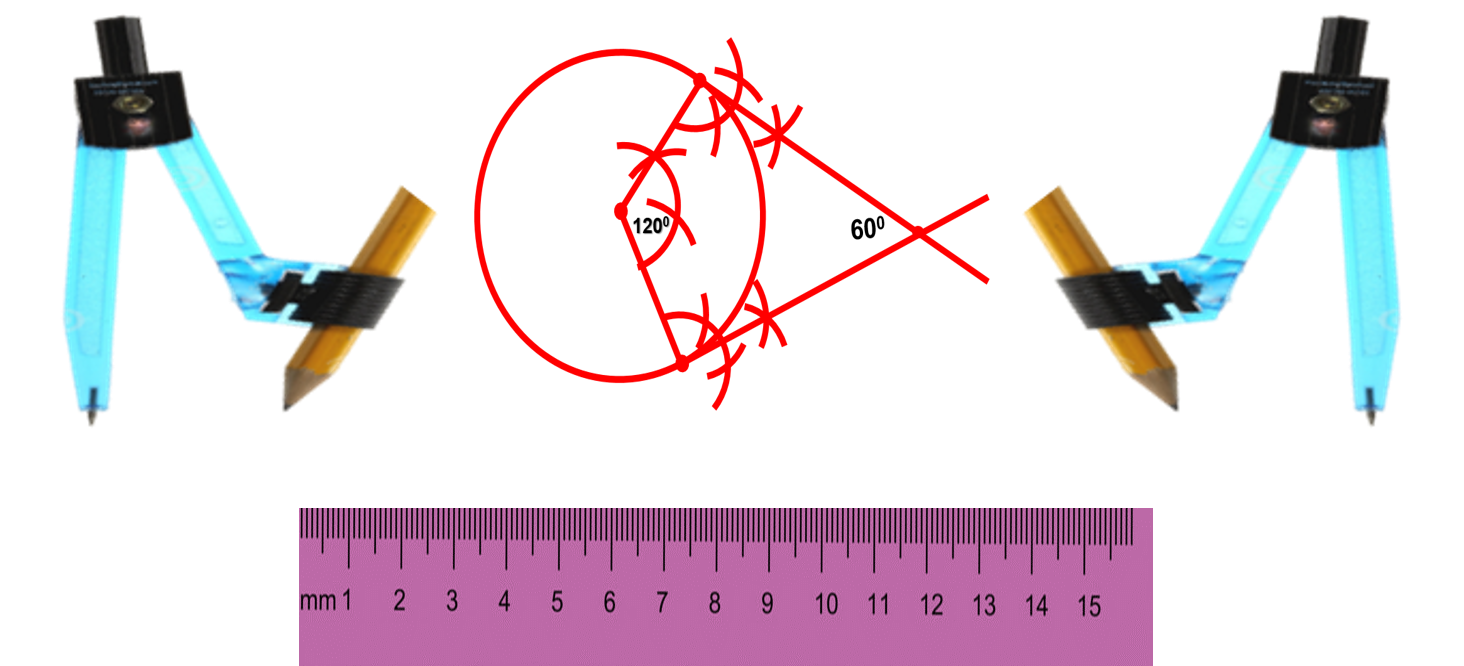 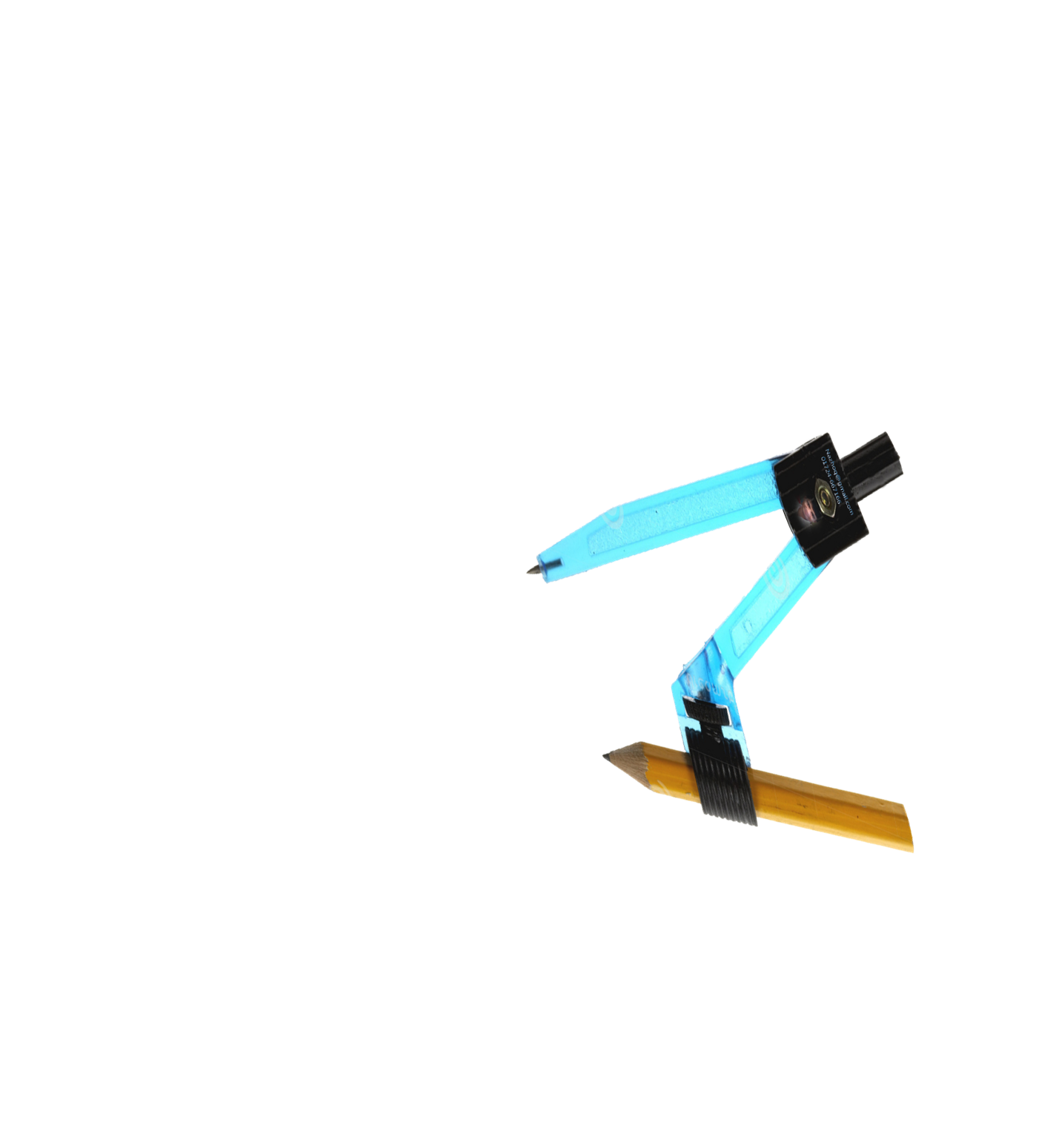 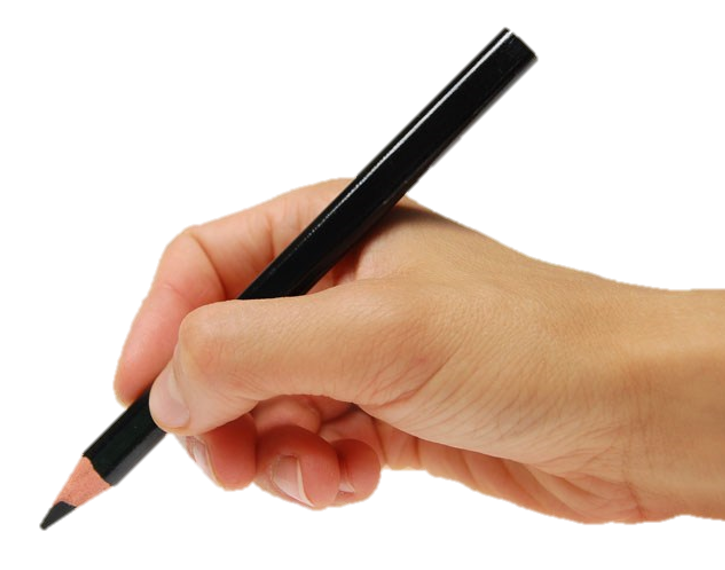 O
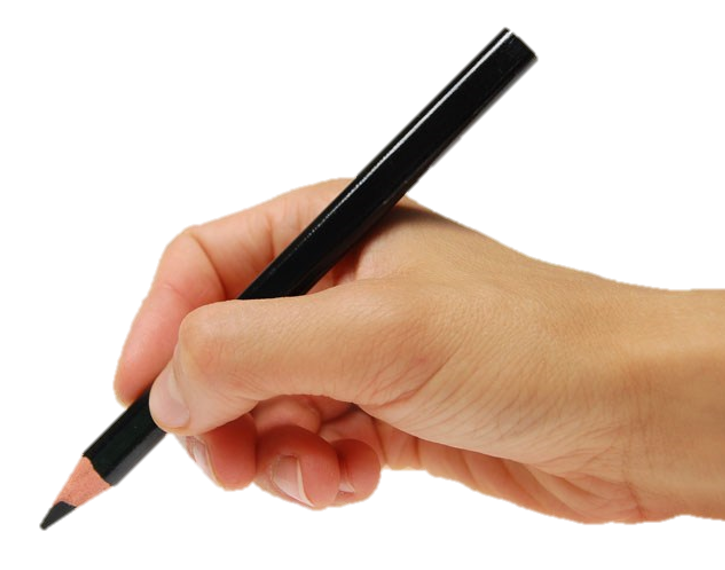 O
A
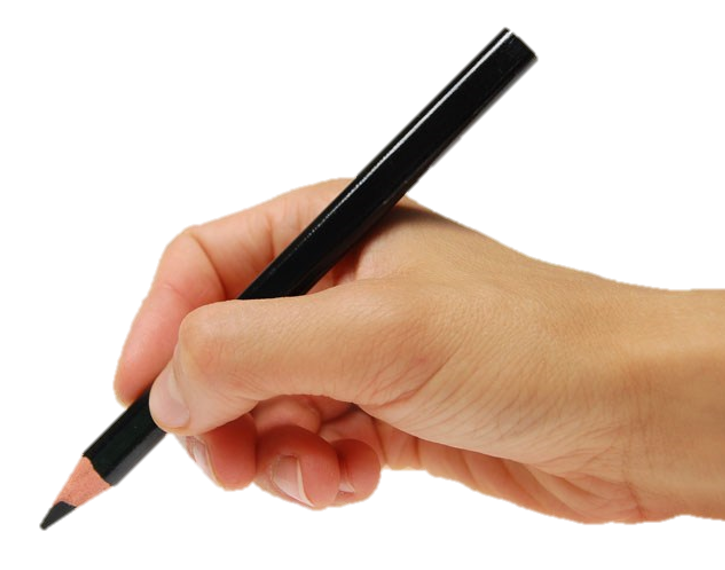 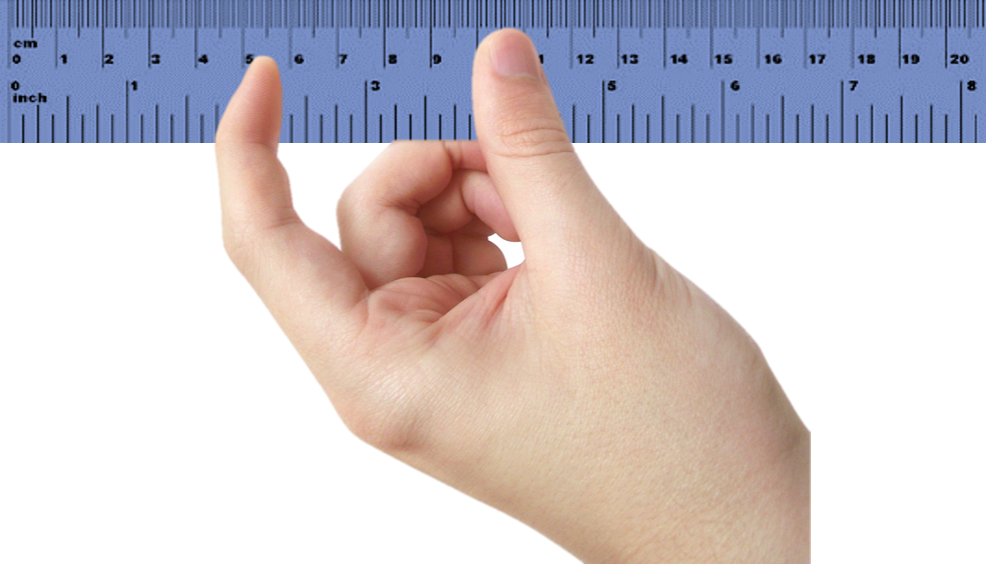 O
A
অংকনের বিবরণঃ- O কেন্দ্রবিশিষ্ট বৃত্তের পরিধিতে যেকোনো বিন্দু A নেই । O এবং A যোগ করি।
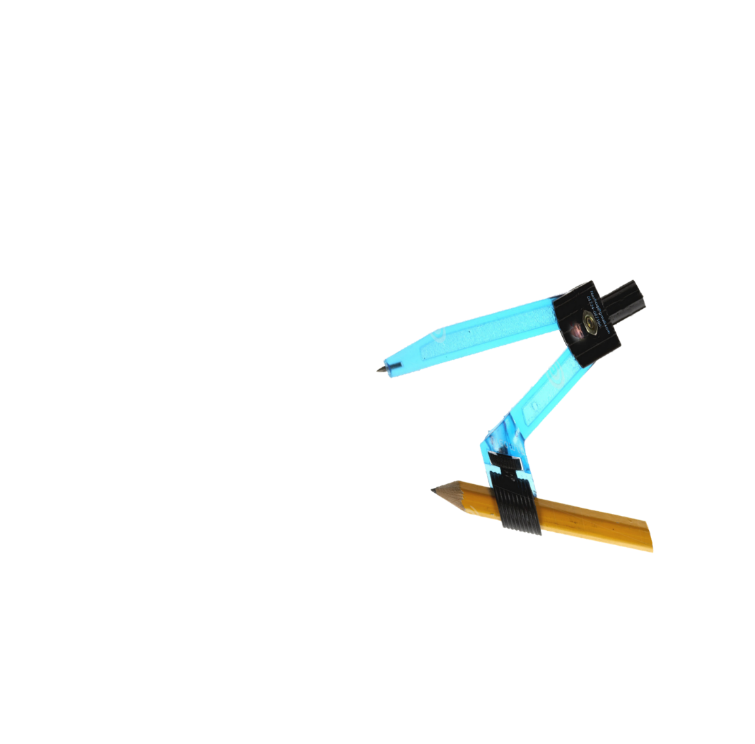 O
A
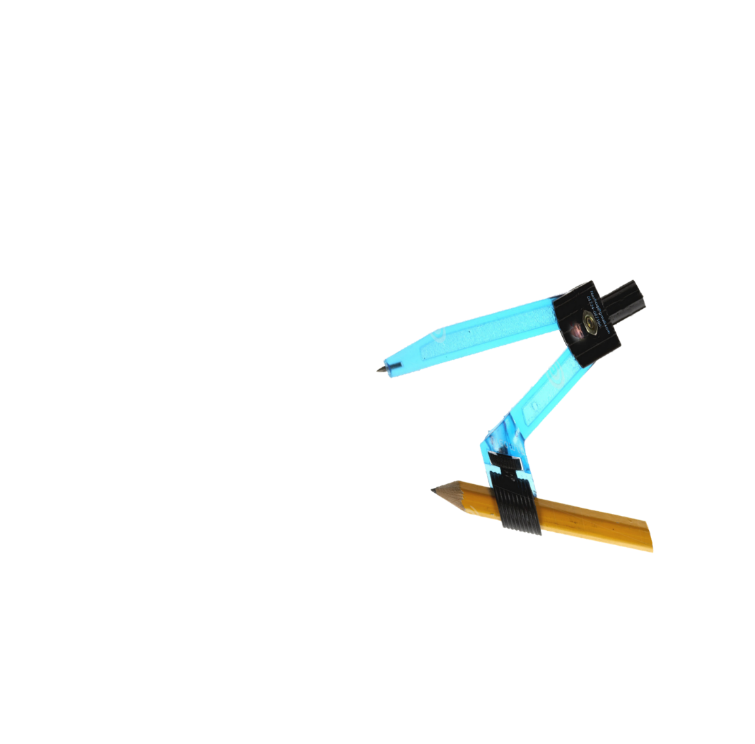 O
A
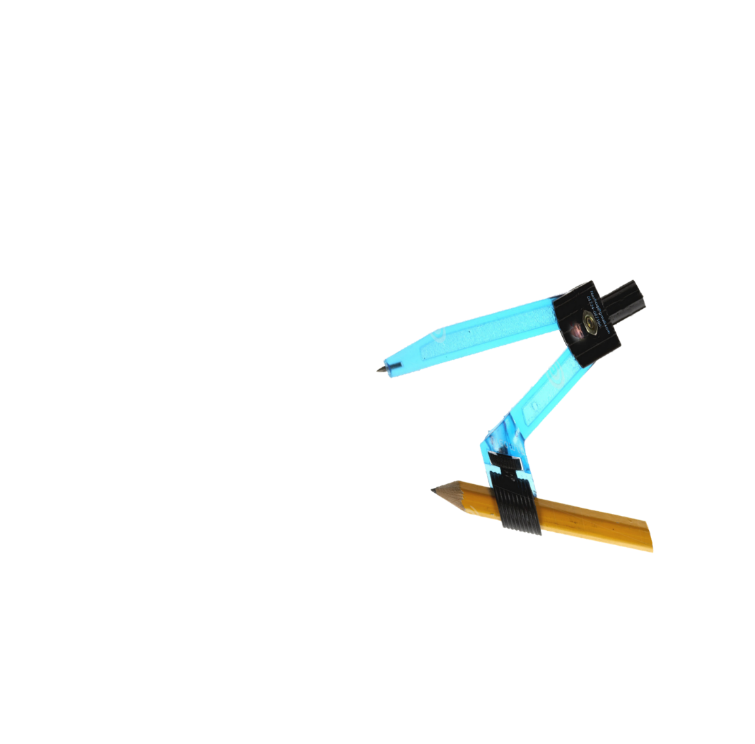 O
A
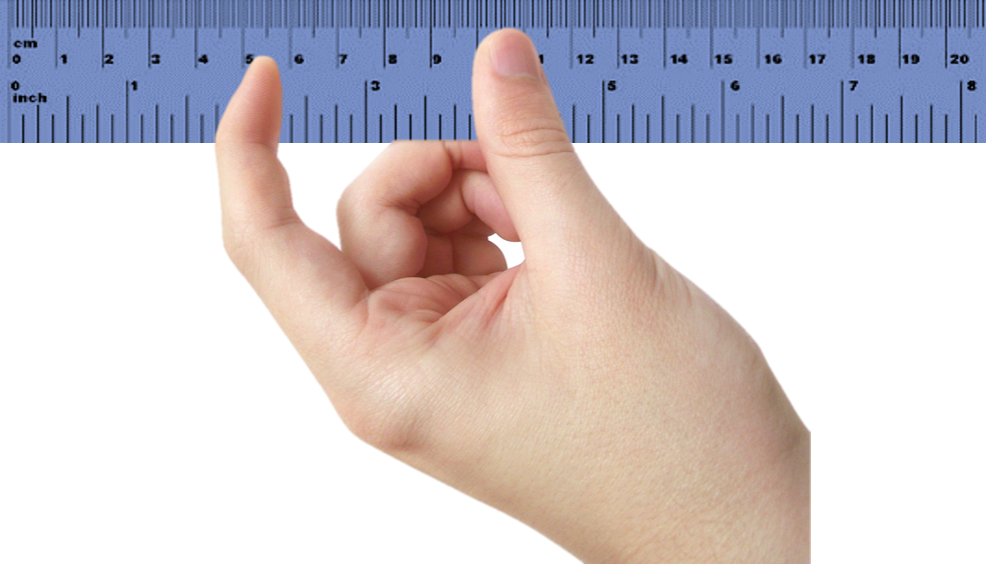 B
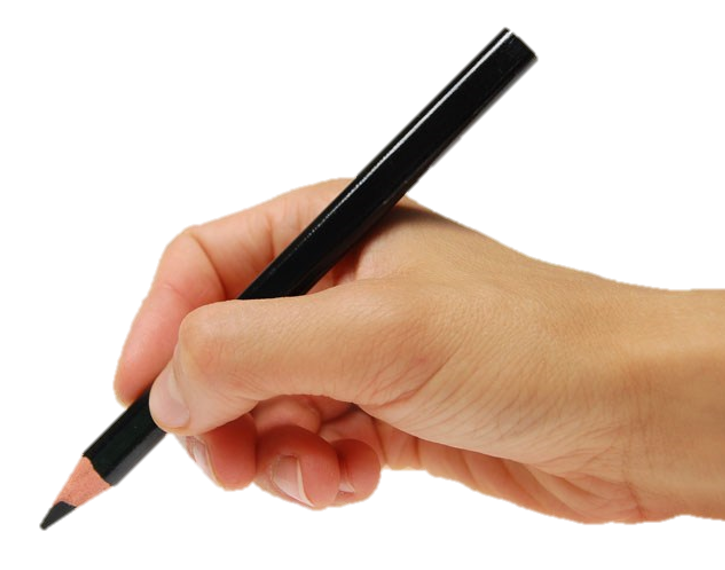 O
1200
A
অংকনের বিবরণঃ- O বিন্দুতে ″AOB =1200 আঁকি । OB রেখা বৃত্তের পরিধিকে B বিন্দুতে ছেদ করে ।
B
O
1200
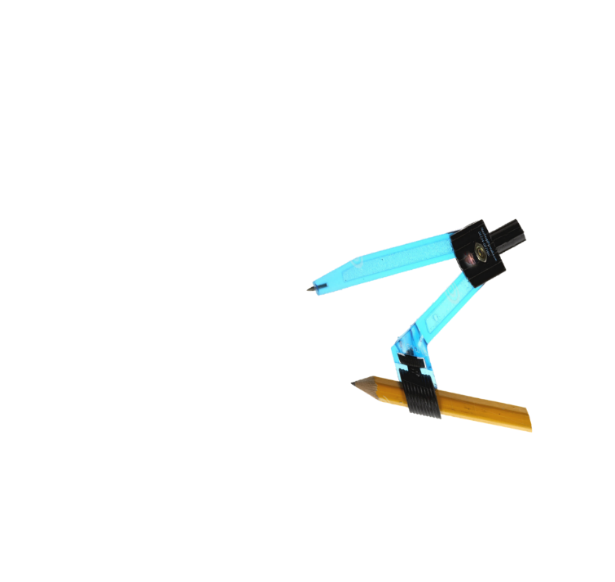 A
B
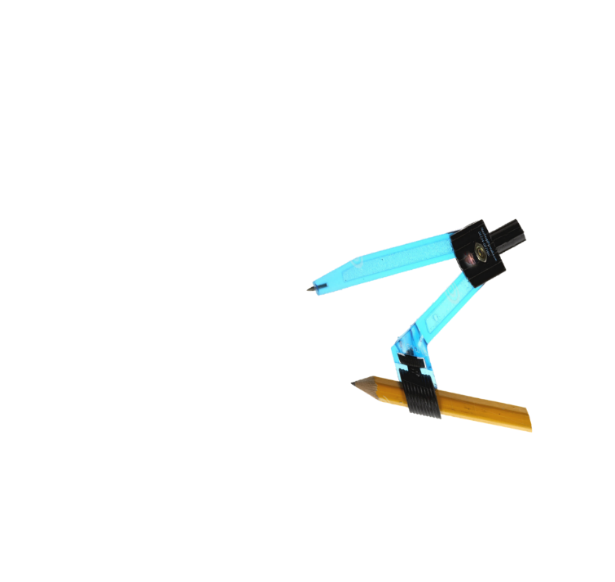 O
1200
A
B
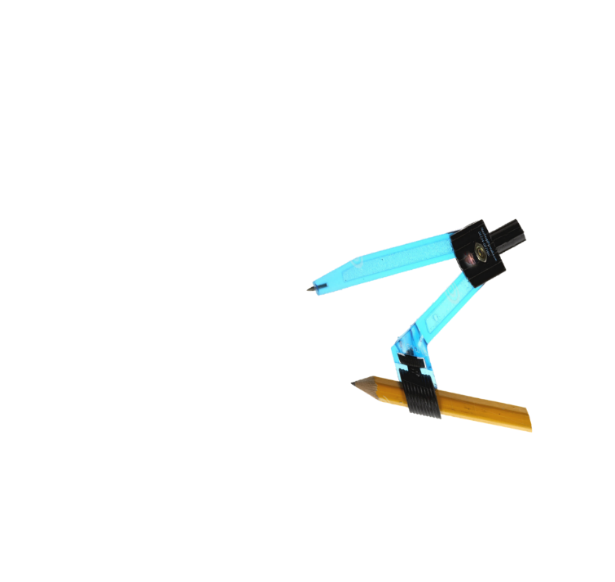 O
1200
A
B
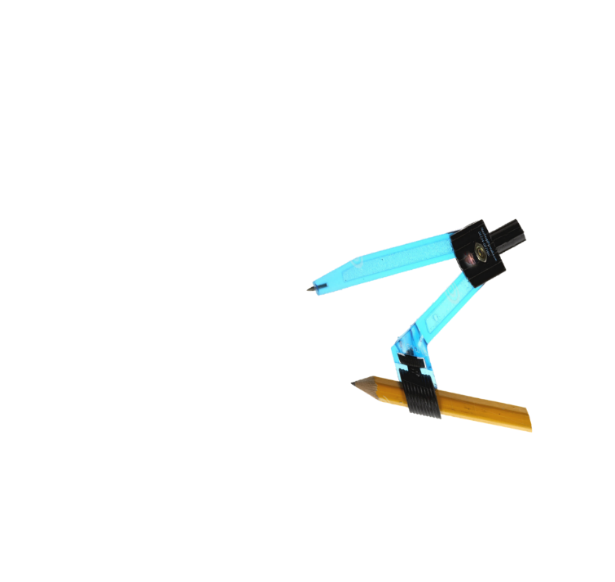 O
1200
A
B
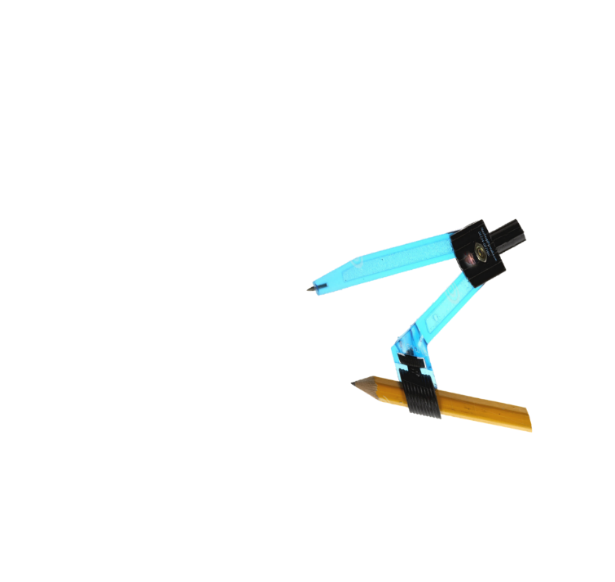 O
1200
A
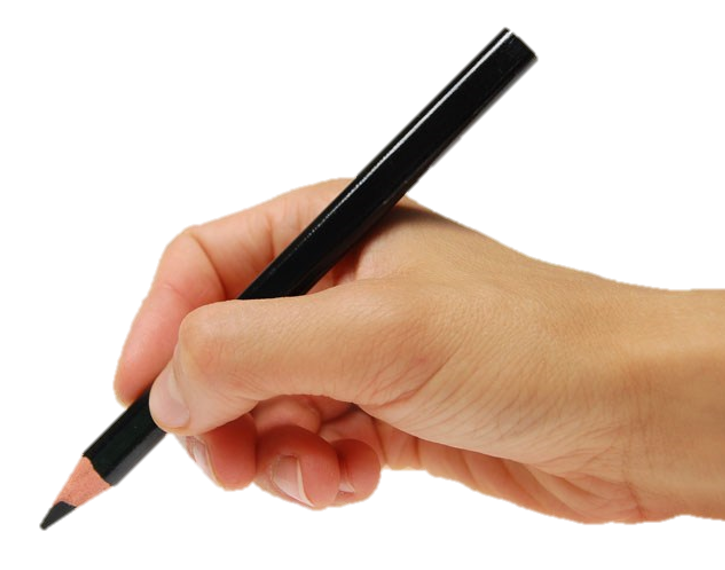 B
M
O
1200
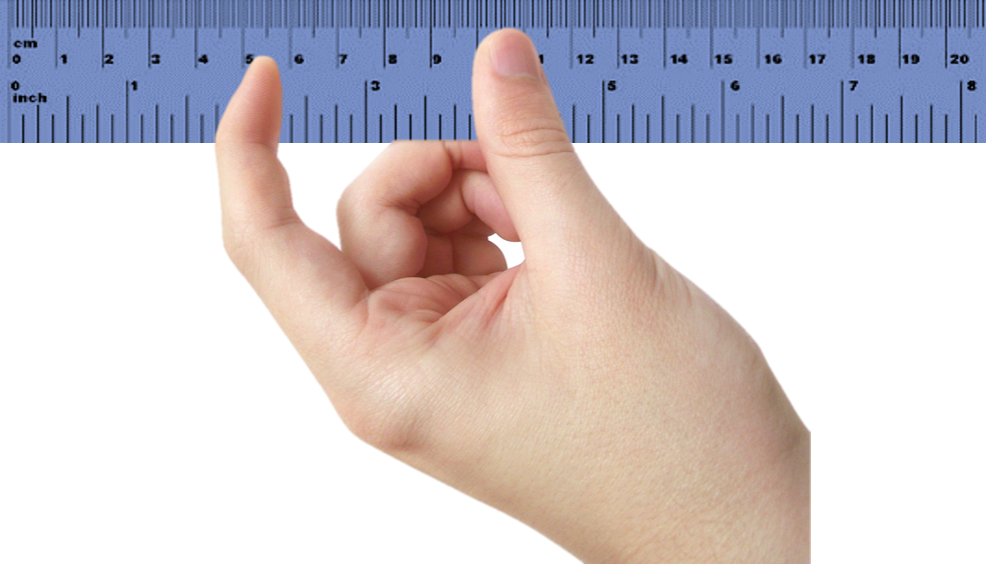 A
অংকনের বিবরণঃ- A বিন্দুতে  AM লম্ব আঁকি ।
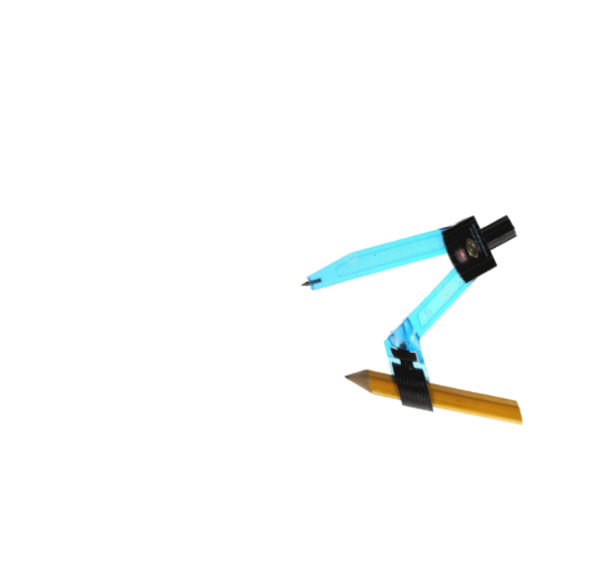 B
M
O
1200
A
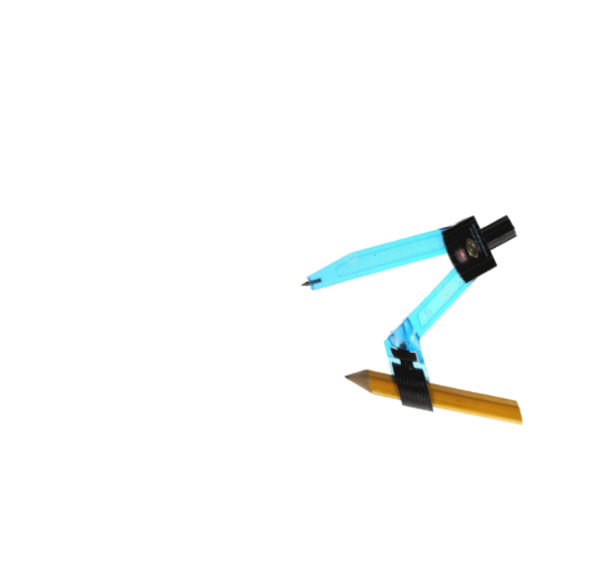 B
M
O
1200
A
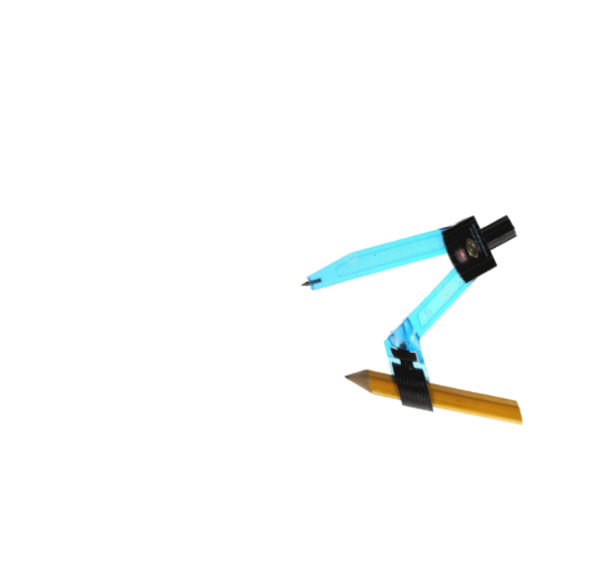 B
M
O
1200
A
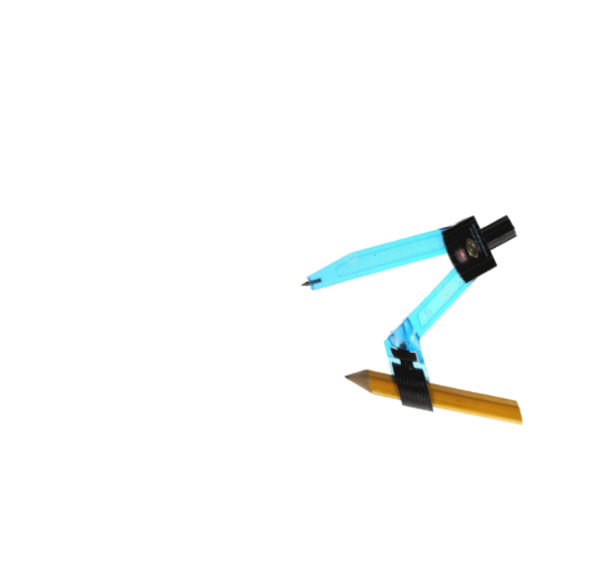 B
M
O
1200
A
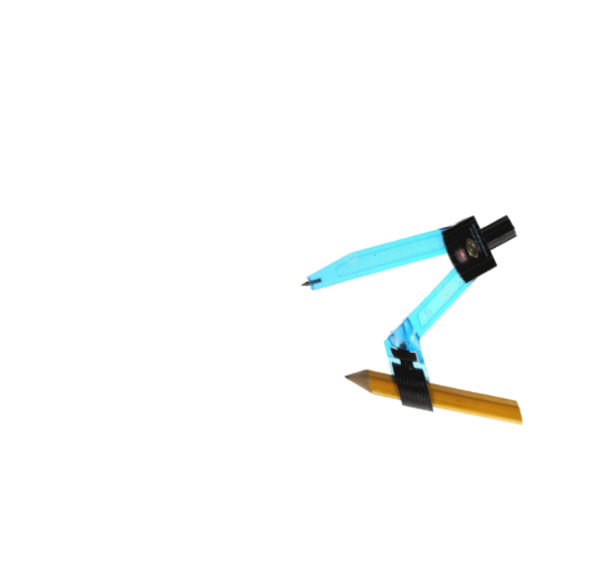 B
M
O
1200
A
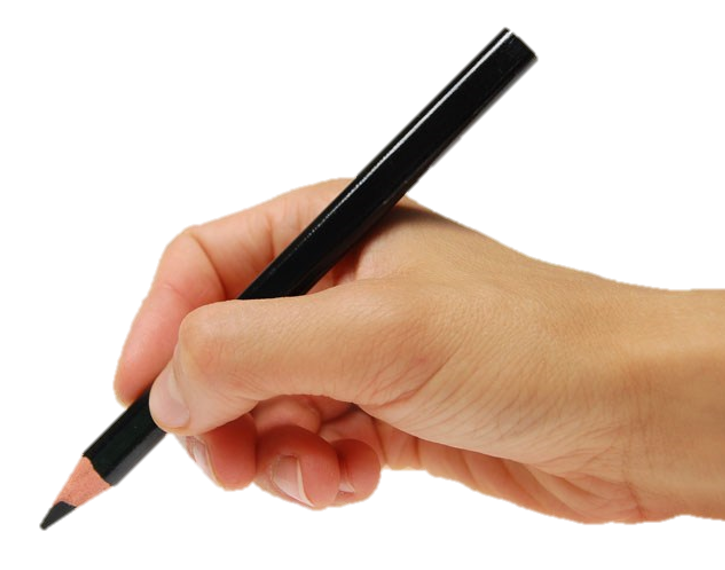 B
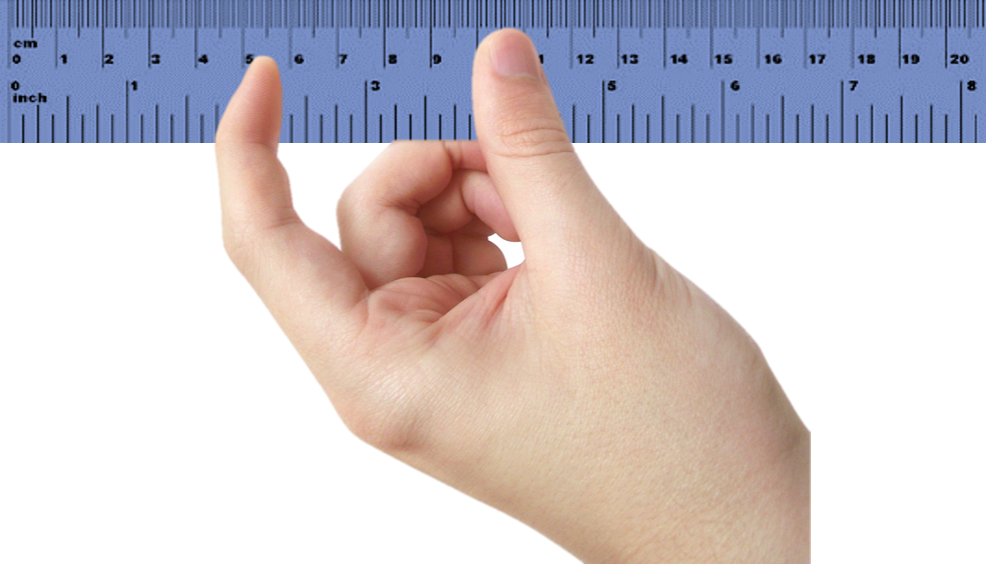 M
O
1200
P
N
A
অংকনের বিবরণঃ- B বিন্দুতে  BN লম্ব আঁকি । AM এবং BN পরস্পর P বিন্দুতে ছেদ করে ।
B
M
600
1200
P
N
O
অংকনের বিবরণঃ- O কেন্দ্রবিশিষ্ট বৃত্তের পরিধিতে যেকোনো বিন্দু A নেই । O এবং A যোগ করি।
O বিন্দুতে  ″AOB =1200 আঁকি । OB রেখা বৃত্তের পরিধিকে B বিন্দুতে ছেদ করে ।  A বিন্দুতে  AM এবং B বিন্দুতে  BN লম্ব আঁকি । AM এবং BN পরস্পর P বিন্দুতে ছেদ করে । তাহলে AP এবং BP নির্ণেয়  স্পর্শক যার ″APB = 600  ।
A
আল্লাহ
হাফিজ